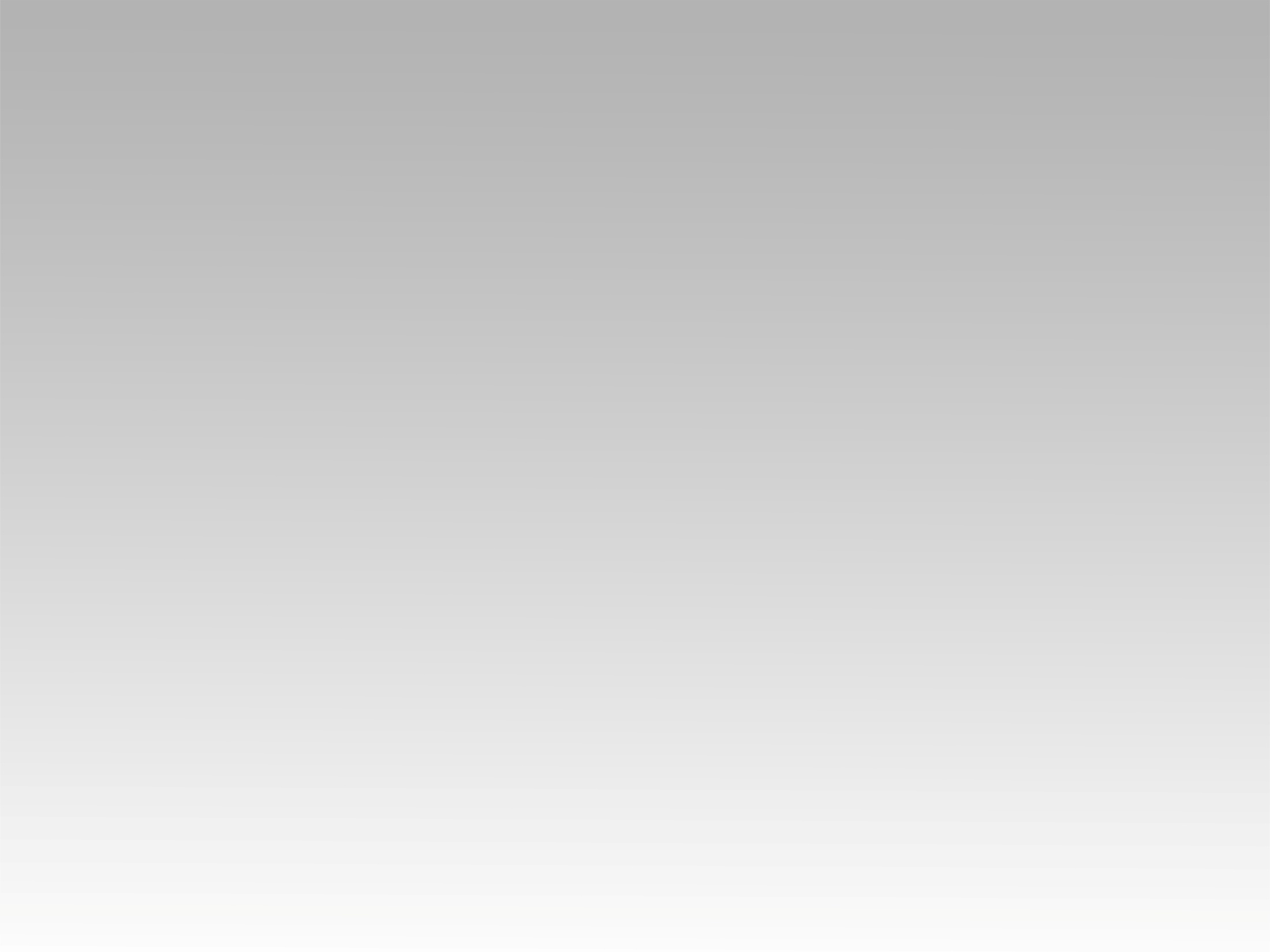 ترنيمة 
عيوننا بتترجاك
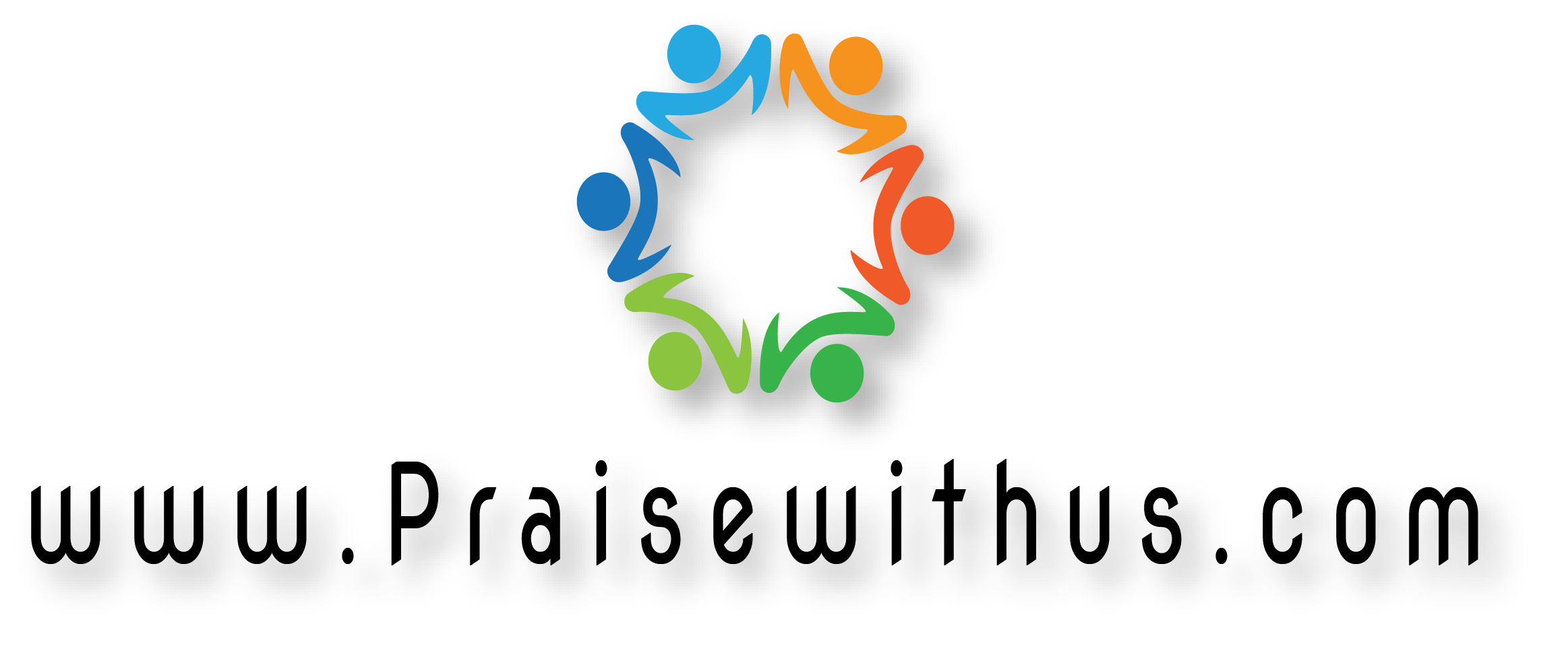 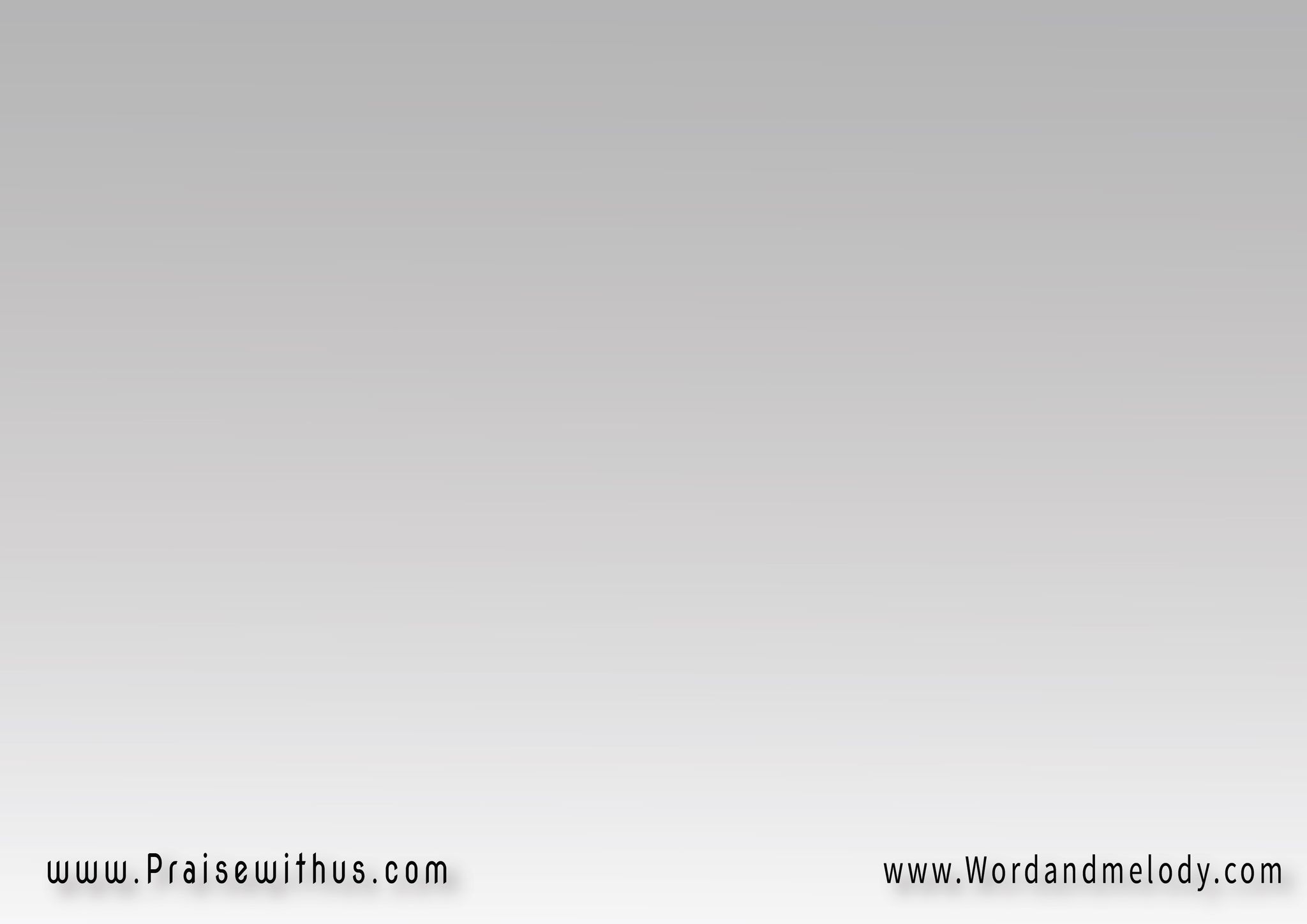 عيوننا بتترجــــاك
تيجي وتتنازل لينا
وقـلوبنا طالبة رضاك
فإتحنن وإرضي علينا
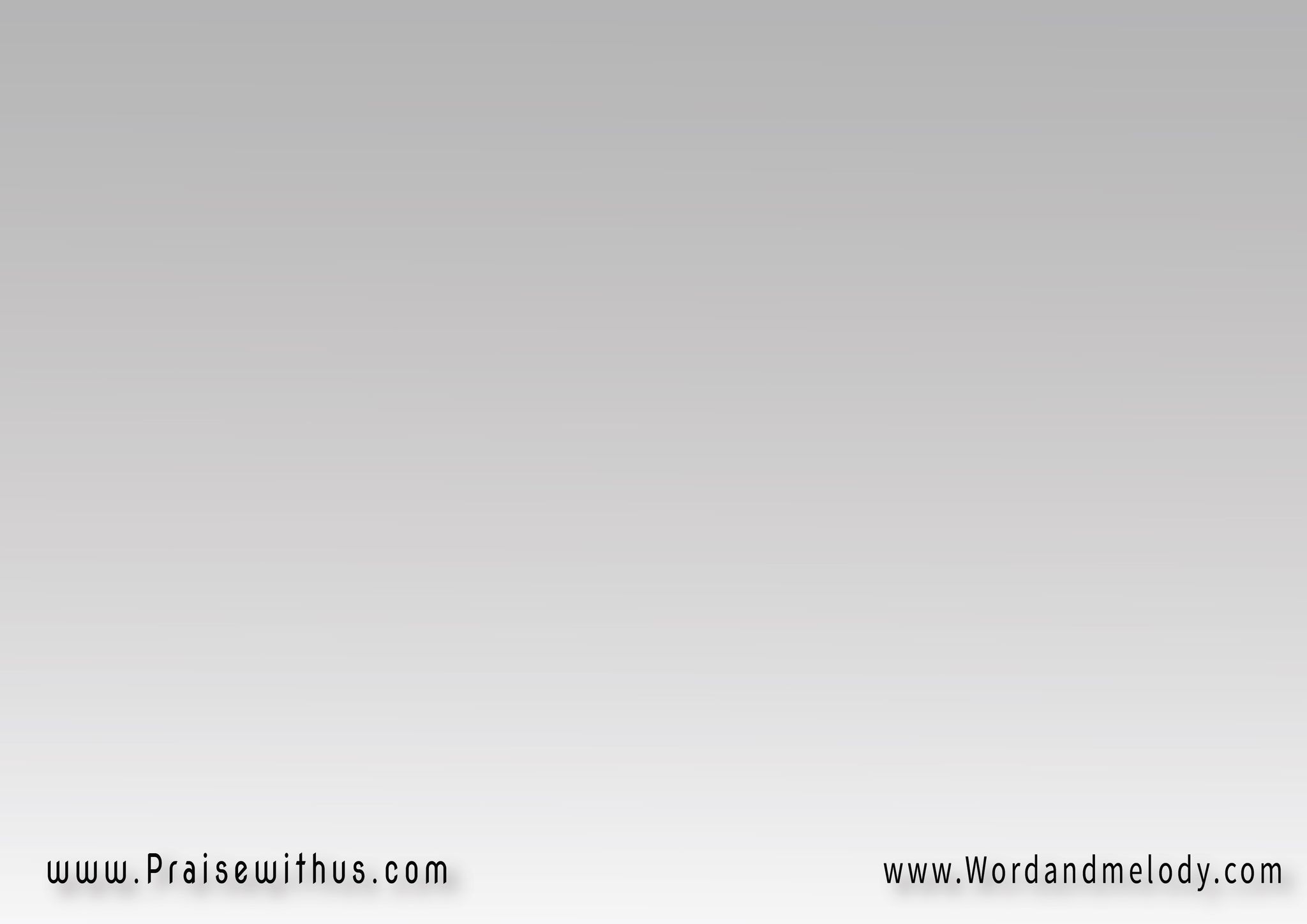 مين غيرك هــا يبارك
شعبي ويبرئ أراضيه
مين غيرك راح يغفر
ذنبي وتقصيـري فيه
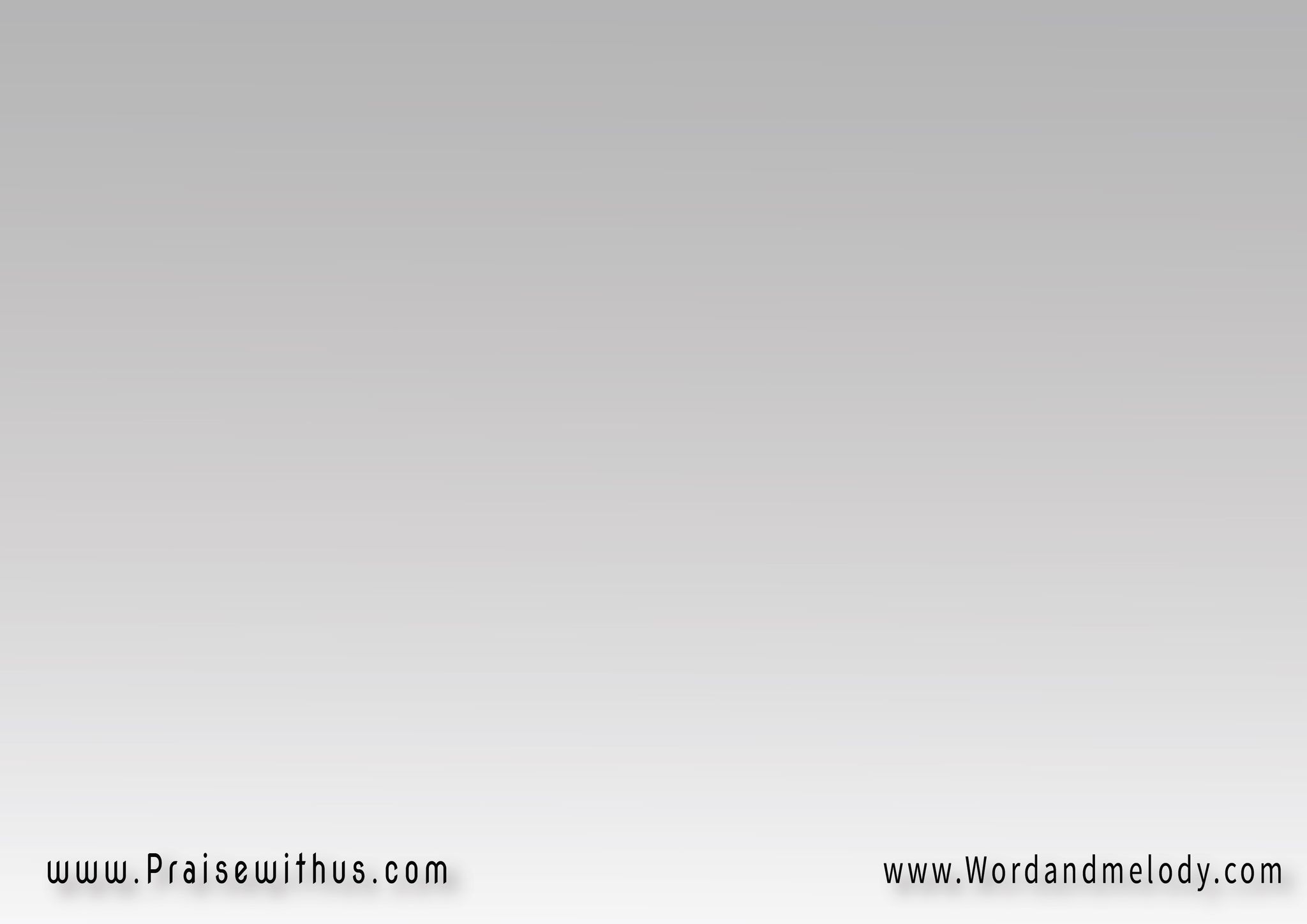 نتواضع نتواضـــــــع
نطلب وجهك يا فادينا
بنتــوب نتــراجــع
فإسمع من السماء
وإشفينــــــــــا
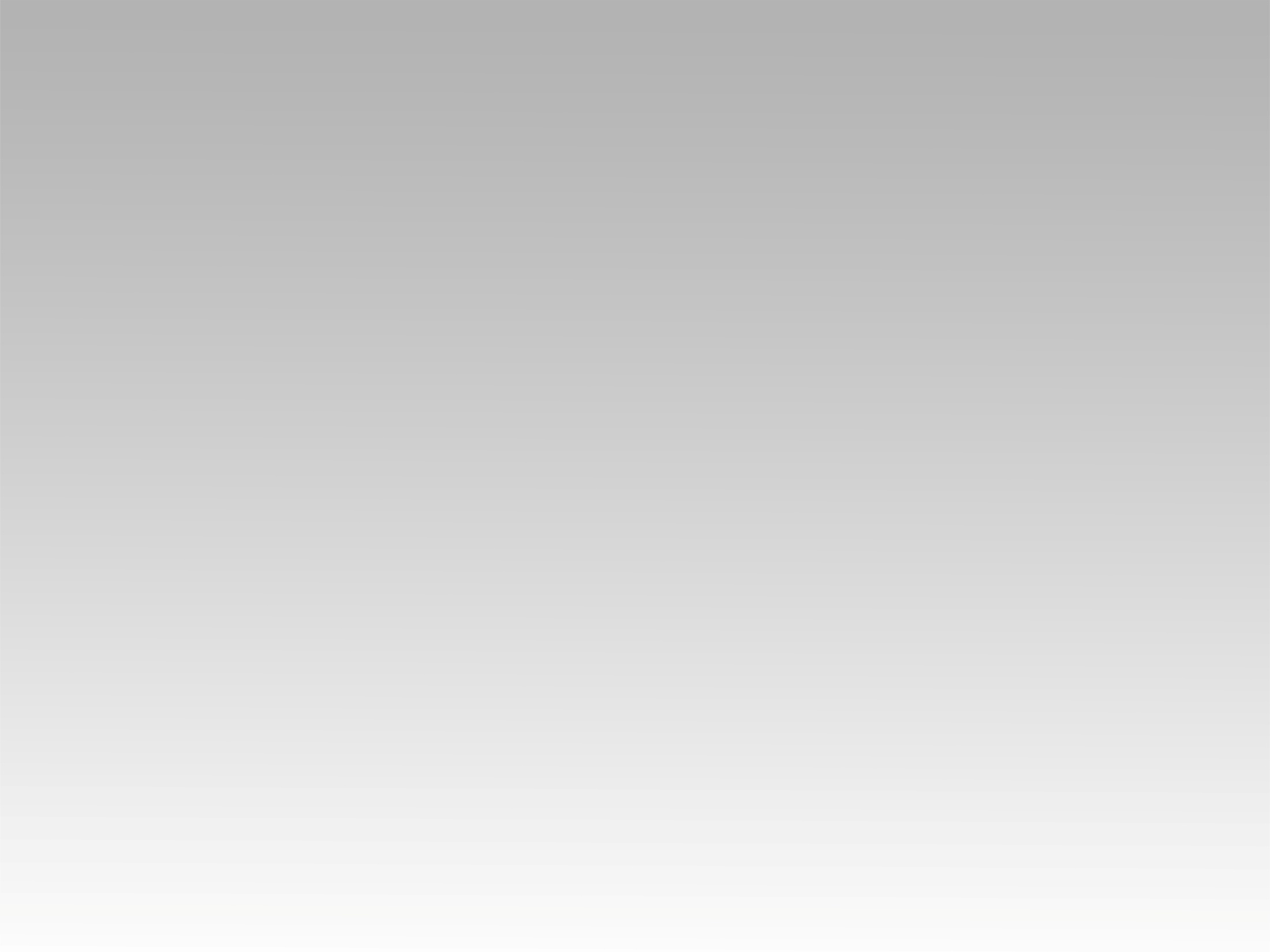 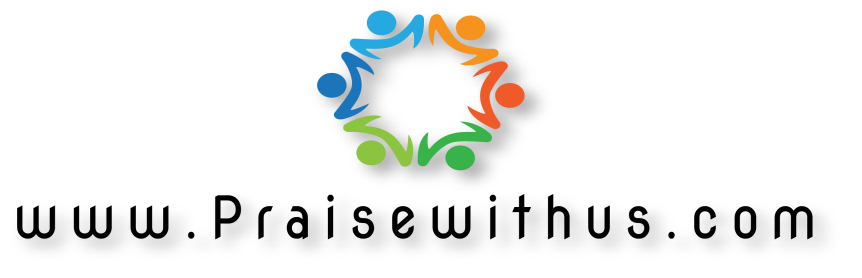